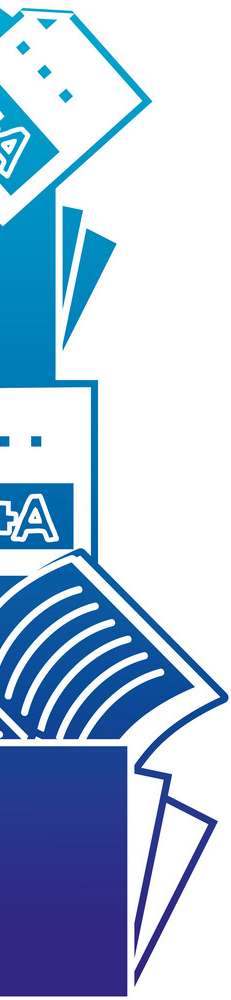 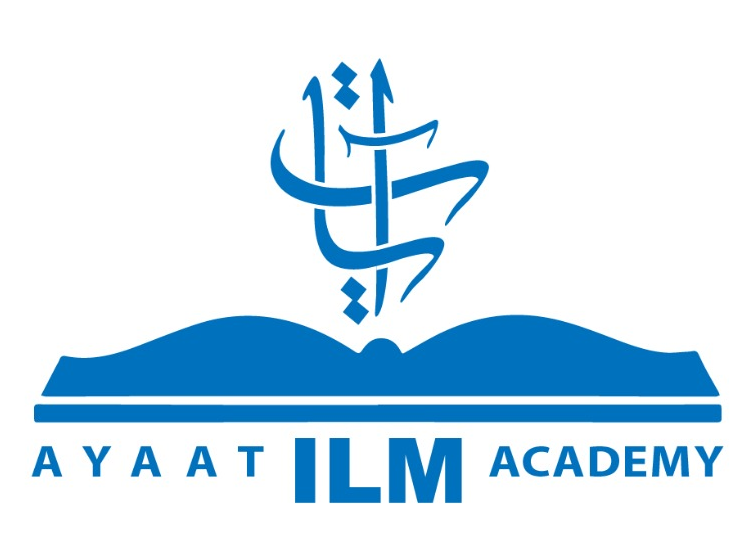 المحاضرة (9)
سورة  الجن
أكاديمية آيات للعلوم الإسلامية
غريب الألفاظ
من مقاصد السورة
من فوائد السورة
أكاديمية آيات للعلوم الإسلامية      www.ayaatacademy.ca
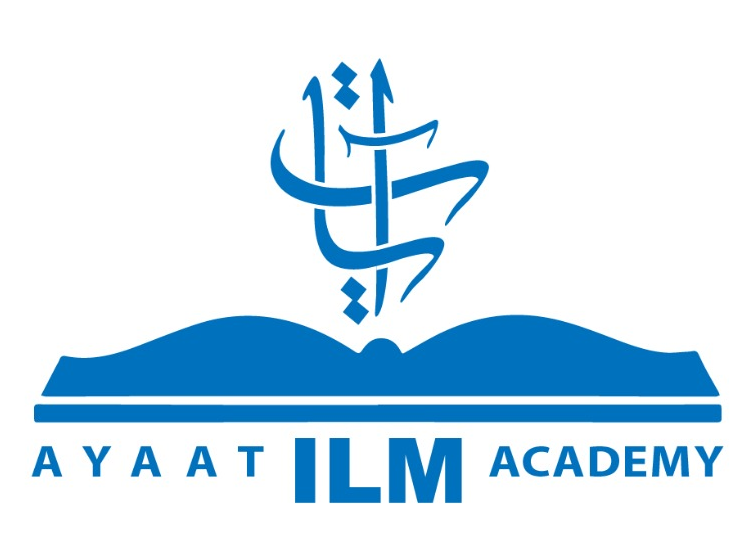 سورة  الجن
أكاديمية آيات للعلوم الإسلامية
غريب الألفاظ
﴿نَفَرٌ مِنَ الْجِنِّ﴾: «النفر» ما بين الثلاثة إلى العشرة	
﴿جَدُّ رَبِّنا﴾: جلال ربنا، عظمته، ملكه، سلطانه 
﴿سَفِيهُنا﴾: أي جاهلنا	 			﴿فَزادُوهُمْ رَهَقًا﴾: أي ضلالا
﴿شِهَابًا رَصَدًا﴾: النجم المضيء أرصد به للرّجم	﴿طَرائِقَ قِدَدًا﴾: فرقا مختلفة، جمع قدة.
﴿والْقاسِطُونَ﴾: الجائرون		 		﴿تَحَرَّوْا رَشَدًا﴾	توخّوه وأمّوه
أكاديمية آيات للعلوم الإسلامية      www.ayaatacademy.ca
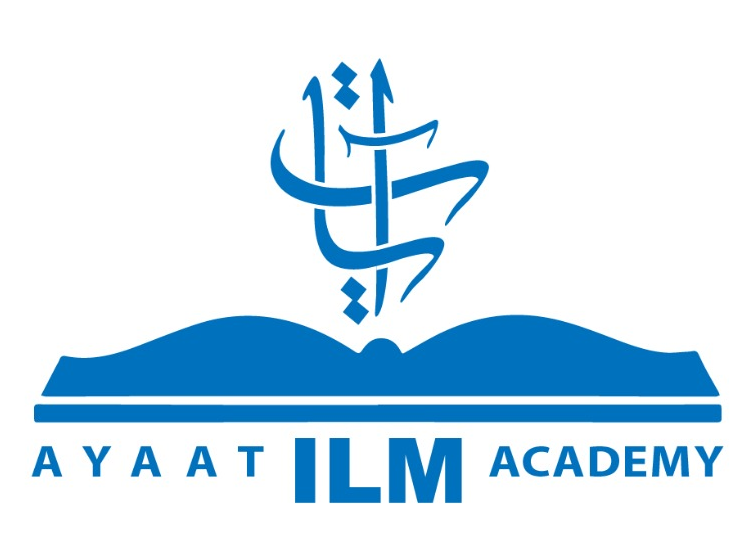 سورة   الجن
أكاديمية آيات للعلوم الإسلامية
من مقاصد السورة:
تصديق نزول القرآن وأنه من عند الله، من خلال إيمان الجن به، 
وإبطال مزاعم المشركين فيهم.
من فوائد الآيات:
تأثير القرآن البالغ فيمَنْ يستمع إليه بقلب سليم.
الاستغاثة بالجن من الشرك بالله، ومعاقبةُ فاعله بضد مقصوده في الدنيا.
حُفِظ الوحي من عبث الشياطين.
بطلان الكهانة ببعثة النبي -ﷺ-.
أكاديمية آيات للعلوم الإسلامية      www.ayaatacademy.ca